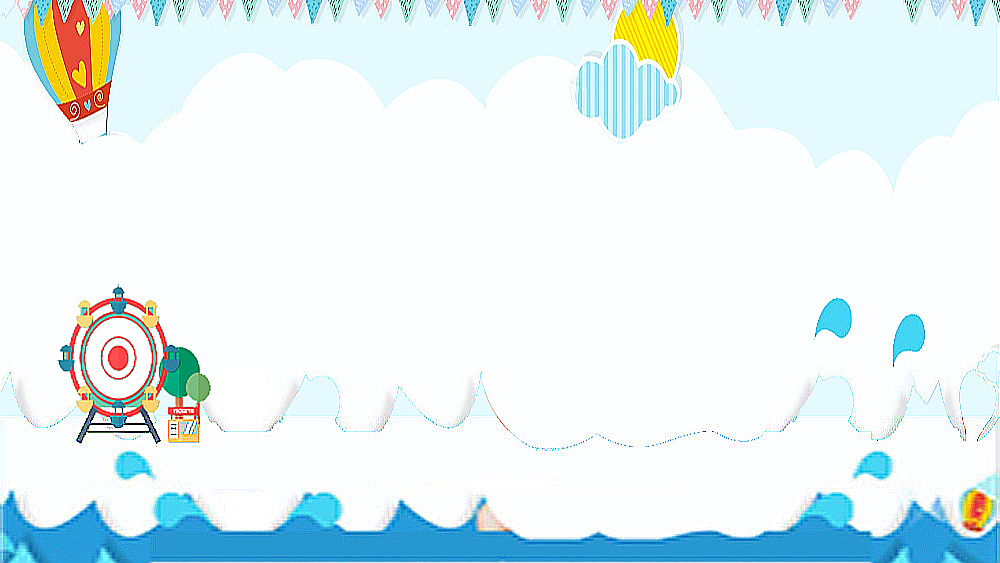 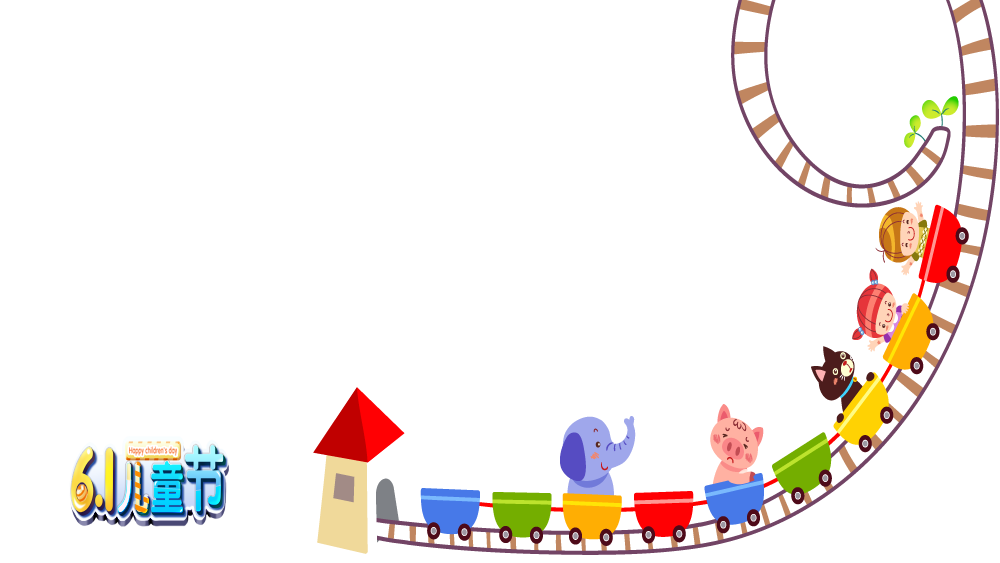 CHÀO MỪNG 
CÁC CON ĐẾN VỚI TIẾT TIẾNG VIỆT LỚP 1
ch	    uyên
chuyện
uyêt
uyên
§äc
1
chuyến     luyện     thuyền    truyện
duyệt     khuyết     tuyết      tuyệt
con thuyền
trăng khuyết
truyền thuyết
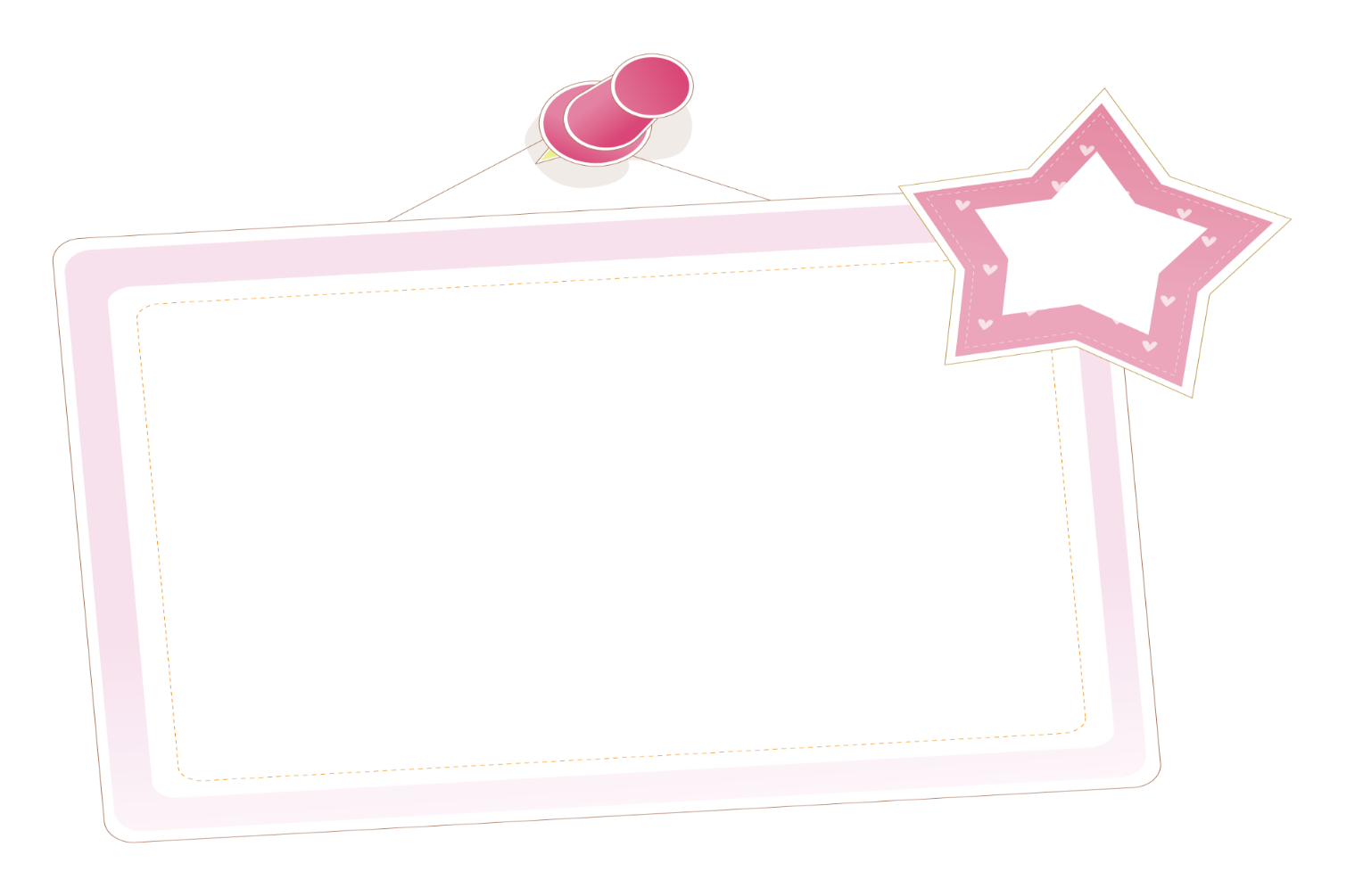 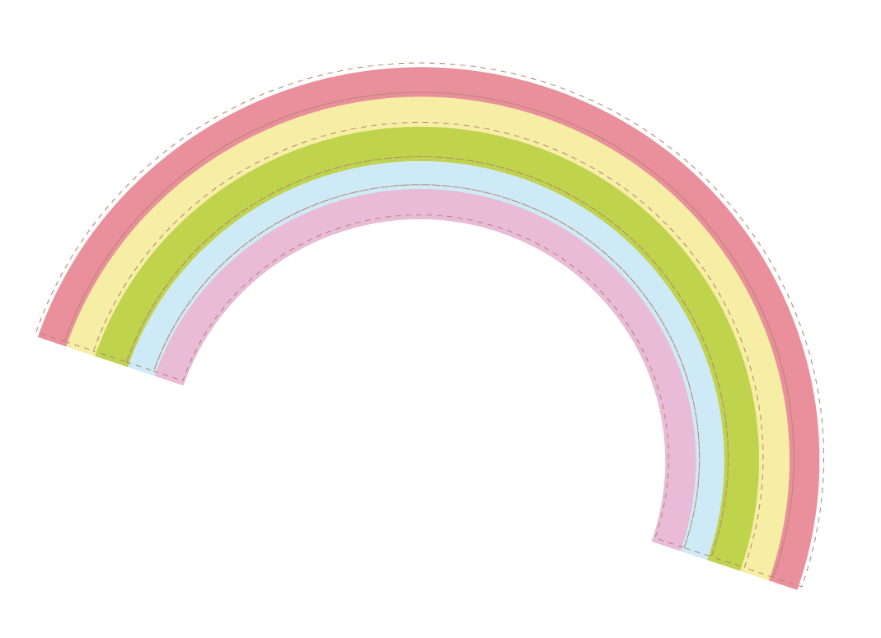 LUYỆN VIẾT
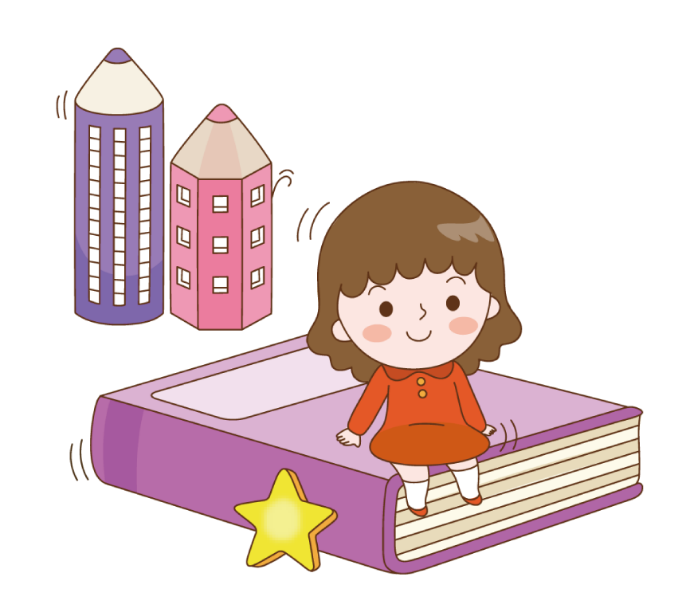 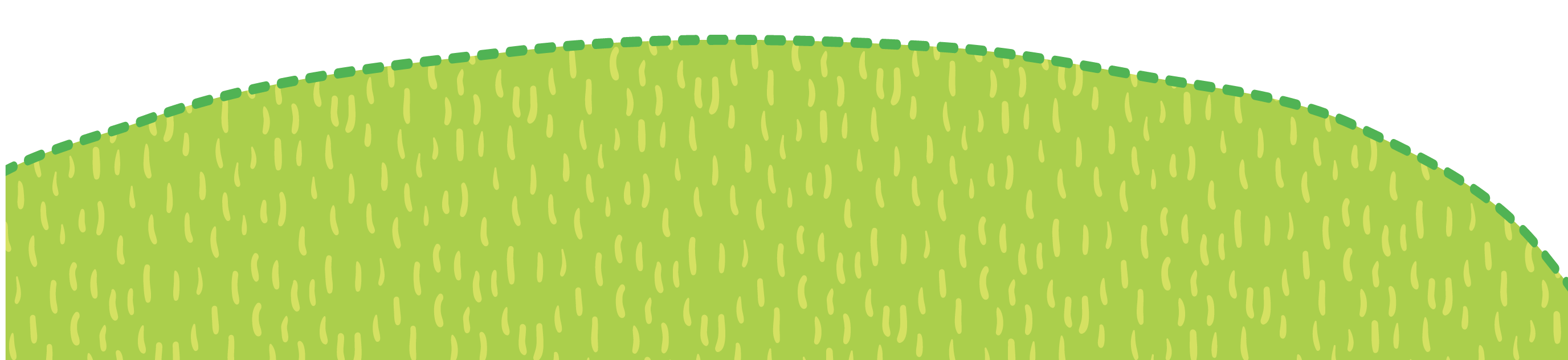 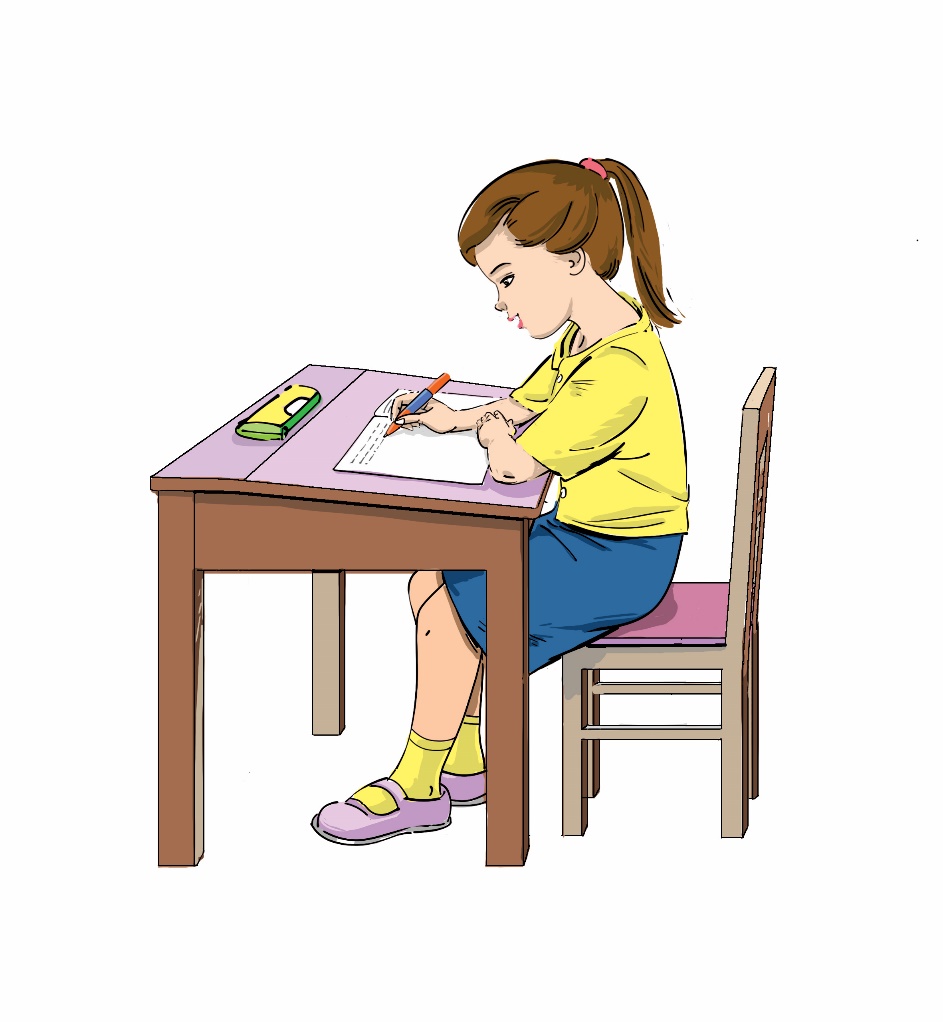 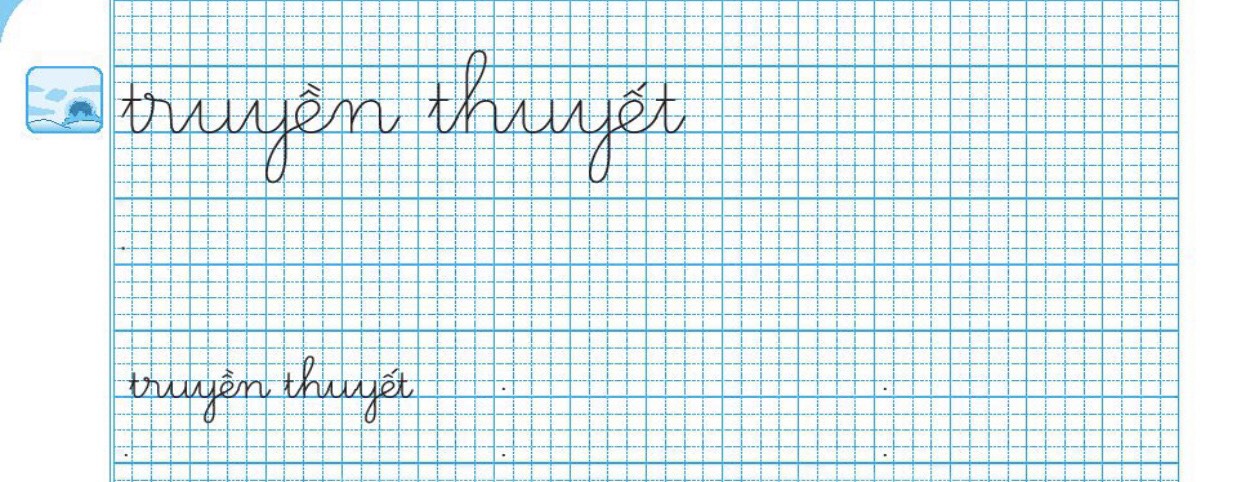 THƯ GIÃN
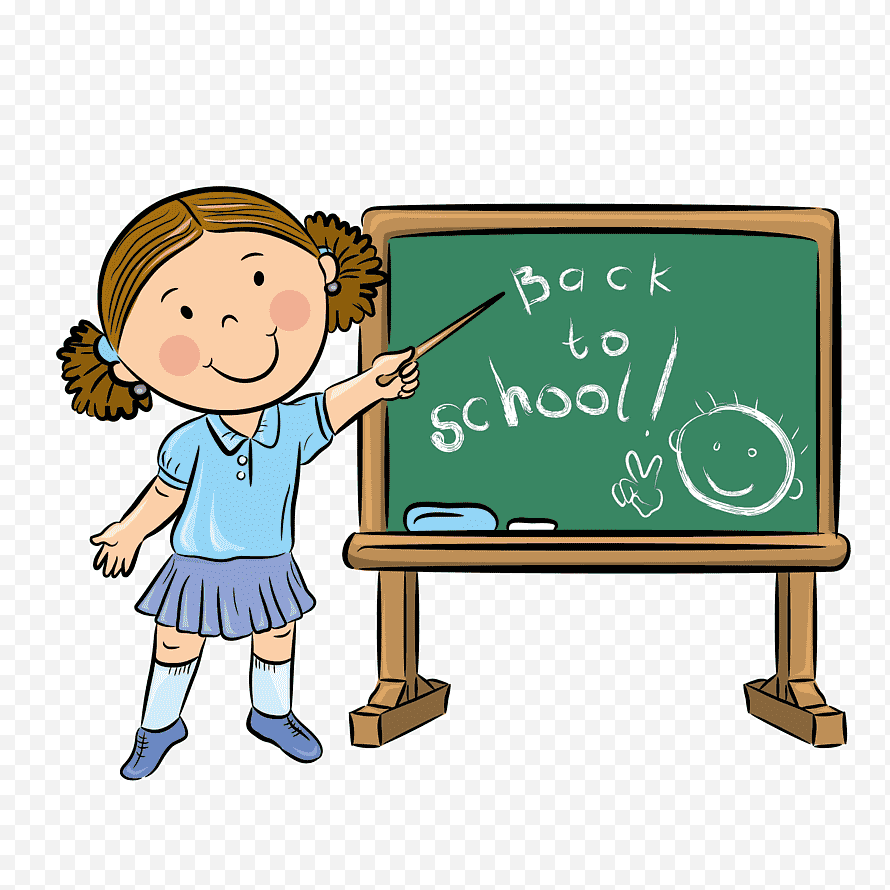 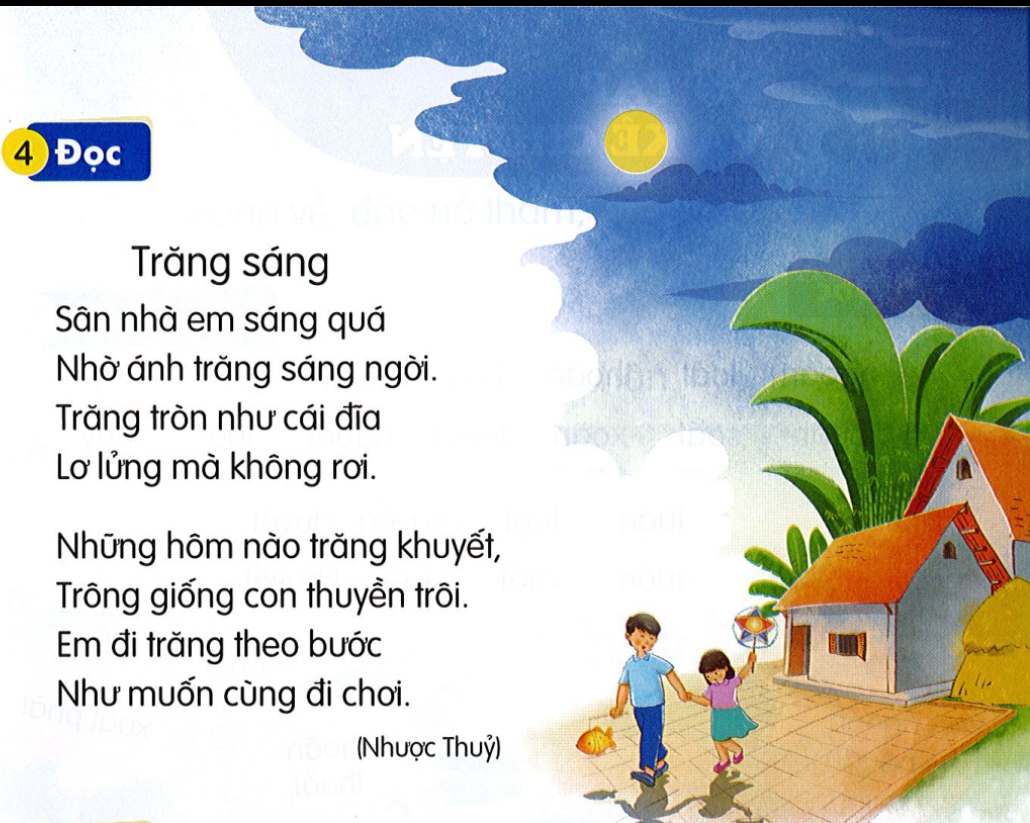 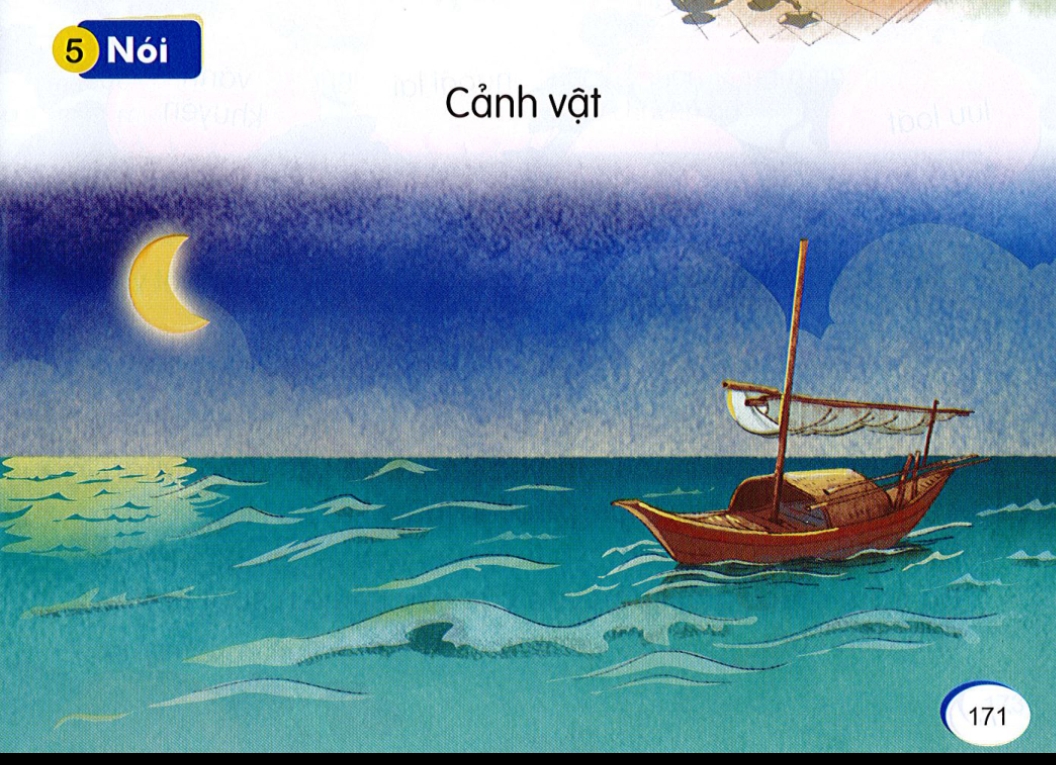 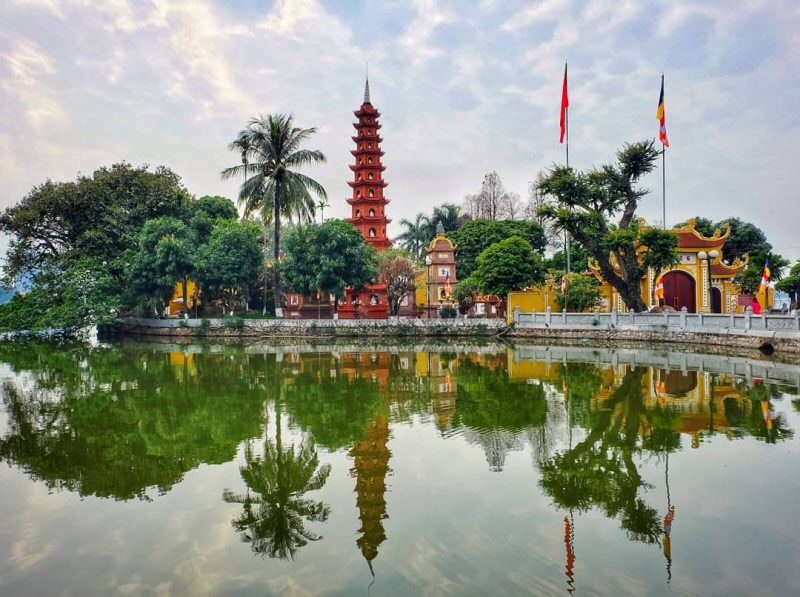 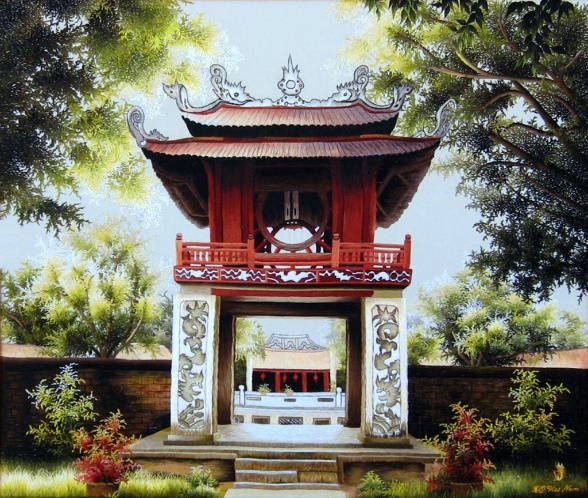 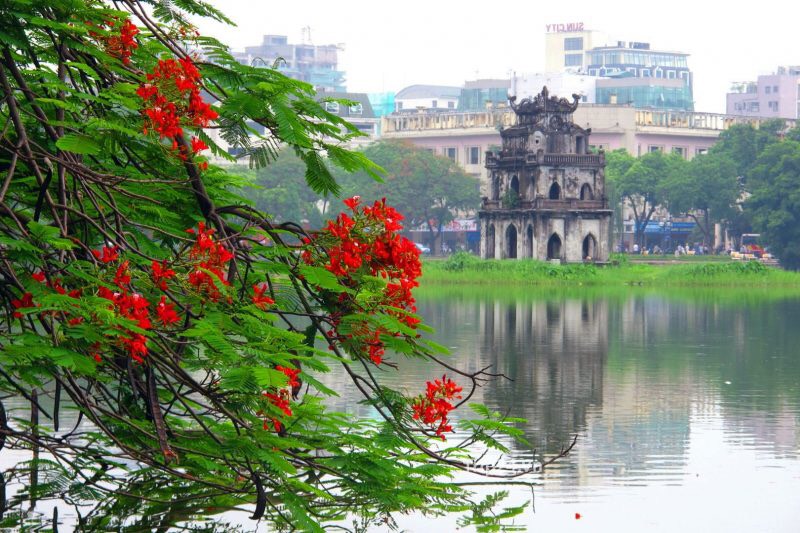 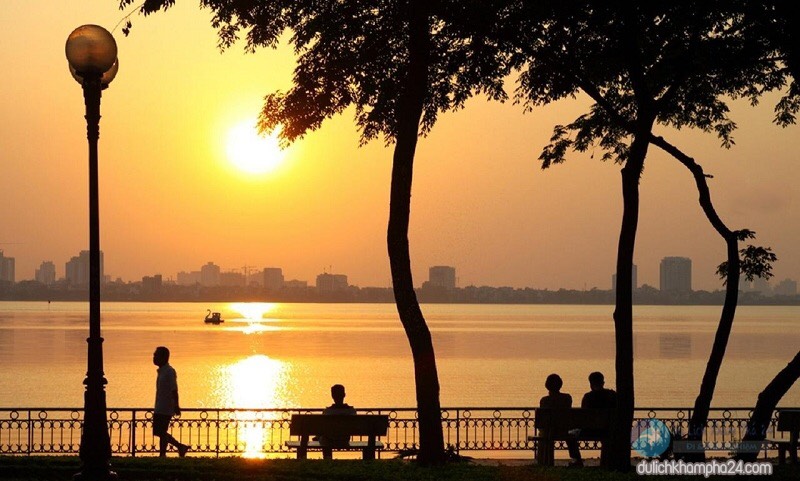 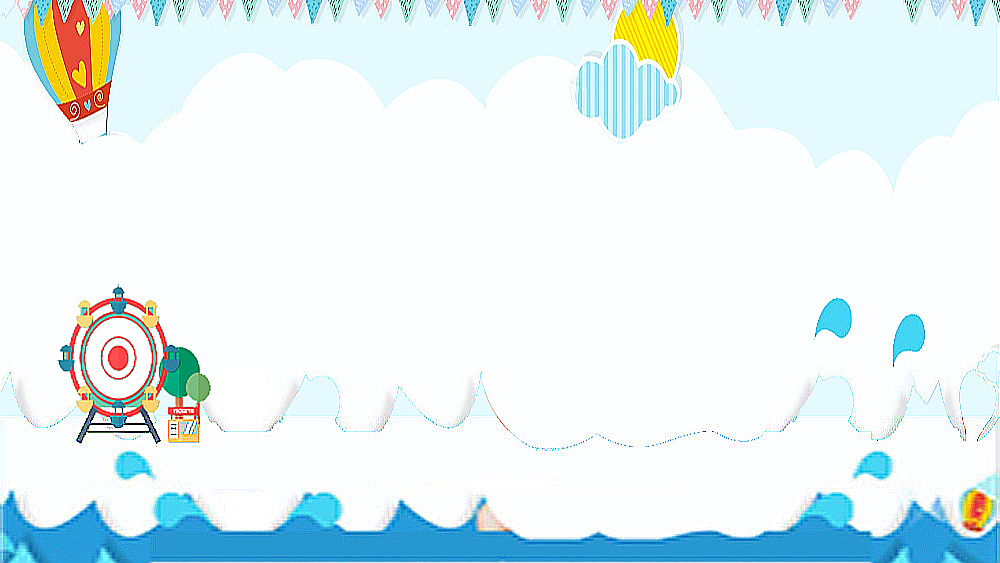 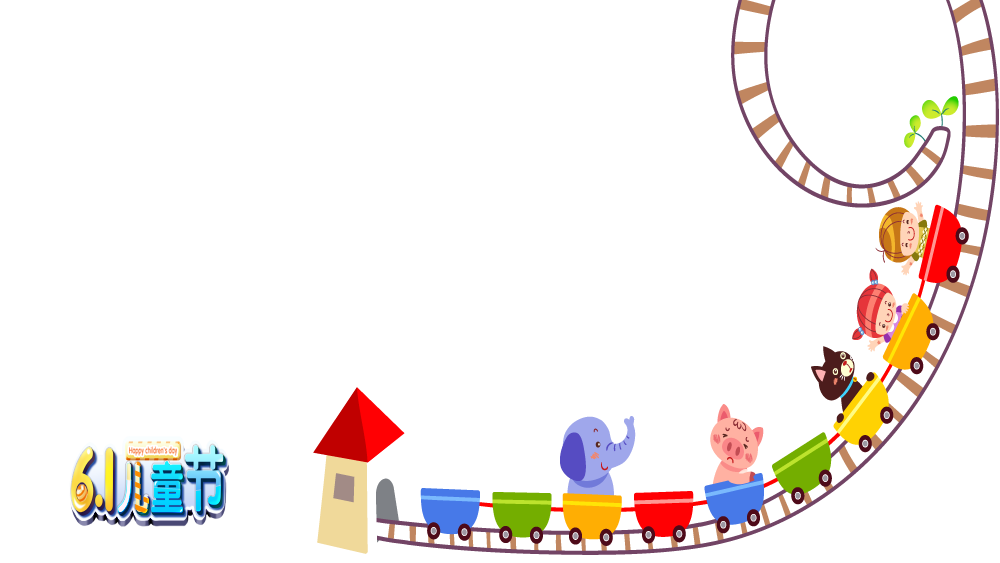 Xin chào và hẹn gặp lại các con ở tiết học sau!